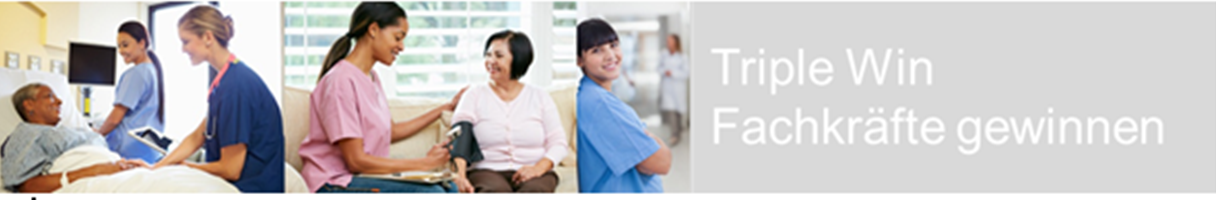 Qualifizierte Pflegekräfte aus dem Ausland Projekt Triple WinEine Kooperation der Bundesagentur für Arbeit (BA) und der Deutschen Gesellschaft für Internationale Zusammenarbeit (GIZ)
Marianne Haase (GIZ)
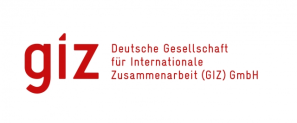 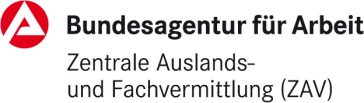 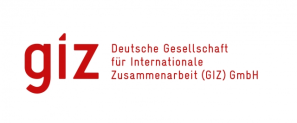 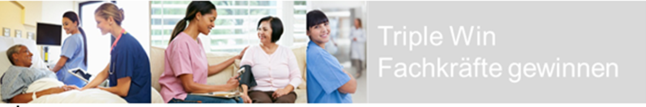 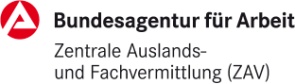 Die Grundlagen
Triple Win berücksichtigt die Situation in den Herkunftsländern, die Interessen der Arbeitgeber und die persönliche Situation der Pflegekräfte 

Länder: Serbien, Bosnien-Herzegowina, Philippinen und zukünftig    Tunesien

Vermittlung auf der Grundlage von Vermittlungsabsprachen zwischen der BA und der Arbeitsverwaltung des jeweiligen Landes 

Umlage der GIZ-Dienstleistungen auf die Arbeitgeber pro vermittelte Fachkraft (Euro 3.700 incl. Umsatzsteuer)
24.04.2015
2
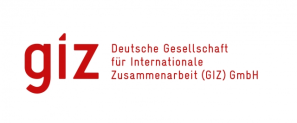 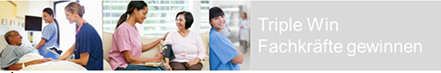 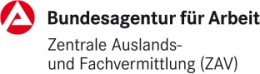 Die Qualifikation der Bewerber
Ausbildung
Alle Bewerberinnen und Bewerber haben in ihrem Heimatland eine mindestens dreijährige Ausbildung zur Krankenpflegekraft abgeschlossen und i.d.R. Berufserfahrung gesammelt
Sprachkompetenz
Alle Bewerberinnen und Bewerber verfügen bei Tätigkeitsaufnahme in Deutschland über das Sprachlevel B1 nach dem Europäischen Referenzrahmen für Sprachen
Anerkennung des Berufsabschlusses in Deutschland
Prüfung der Gleichwertigkeit der ausländischen Qualifikation sowie Ausgleichsmaßnahmen und i.d.R. Erwerb B2 in Deutschland sind erforderlich
24.04.2015
3
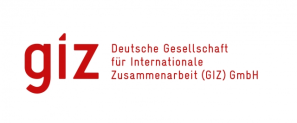 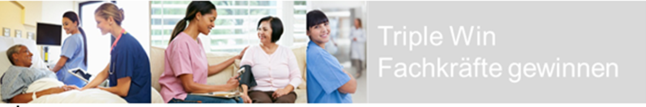 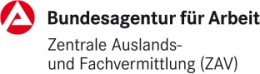 Die Projektstruktur
Deutschland
Projektleitung
Koordination
Integrationsbegleitung
Anerkennungsberatung/-maßnahmen
GIZ
Projektleitung
Bewerberauswahl, Arbeitgeberberatung Vermittlung,  Fachkräfte-/Arbeitgeberhotline,
Arbeitsmarktzulassung
ZAV
Bosnien-Herzegowina
Serbien
Philippinen
Tunesien (zuk.)
ARZ
NSZ
POEA
ANETI
Absprachen zur Bewerbergewinnung und Zulassungsfragen
Organisation des Bewerbungsverfahrens und Vorauswahl
Durchführung Zulassungsprozess mit ZAV
GIZ
GIZ
GIZ
GIZ
Beratung und Vorbereitung der Fachkräfte
Ausreisebegleitung
24.04.2015
4
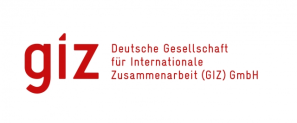 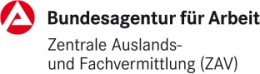 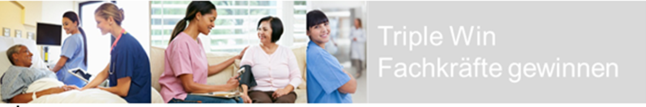 Die Leistungsbausteine - Prozessablauf
24.04.2015
5
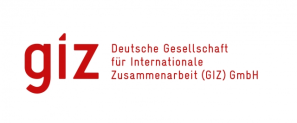 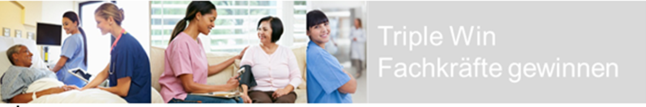 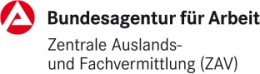 Transparente Bewerbergewinnung und -auswahl
Bewerbergewinnung
Zusammenarbeit mit der Partnerarbeitsverwaltung im Herkunftsland auf Grundlage des bilateralen Abkommens
Ausschreibung vor Ort: ausgebildete Krankenpflegekräfte, die in Deutschland arbeiten wollen
Sichtung und Vorauswahl

Bewerberauswahl
ZAV führt im Heimatland Auswahlinterviews durch, um Projektteilnehmer zu identifizieren
Halbstandardisierte Interviews
Fachlichkeit, persönliche Eignung und sprachliche Qualifikation
Motivation
Sprachtests
24.04.2015
6
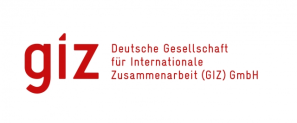 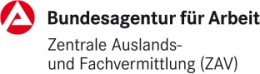 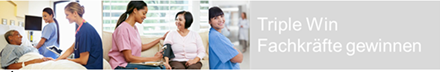 Die Vorbereitung
Sprachlich

Ziel: Deutschkenntnisse (mindestens B1 nach dem europäischen Referenzrahmen für Sprachen)
Deutschsprachkurs inklusive praxisorientierte fachsprachliche Elemente für Pflege
Dauer: abhängig von den Vorkenntnissen
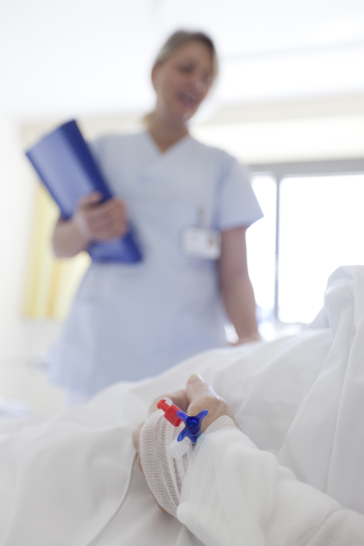 24.04.2015
7
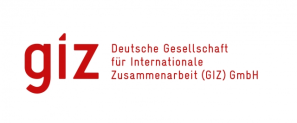 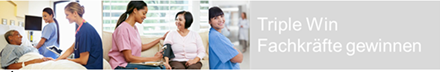 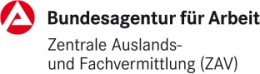 Die Vorbereitung
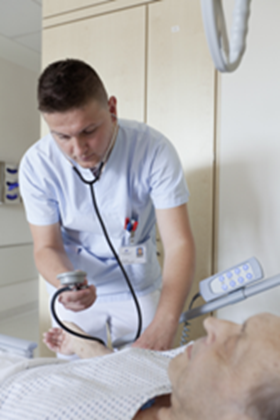 Fachlich
Ziel: Erleichterung der Einarbeitung 
Inhalt des Pflegefachkurses u.a.:
Pflegeplanung (Begriff, Ablauf, Konstruktion, Dokumentation), Methodik (Zielorientierung)
Systemunterschiede der Ausbildung 
Dauer: Vier Tage Vollzeitunterricht
Abschluss: Teilnahmezertifikat
24.04.2015
8
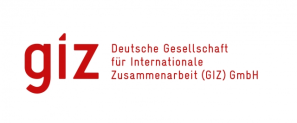 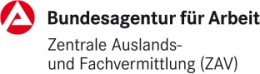 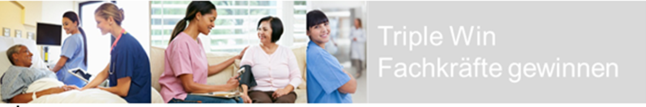 Die Vorbereitung
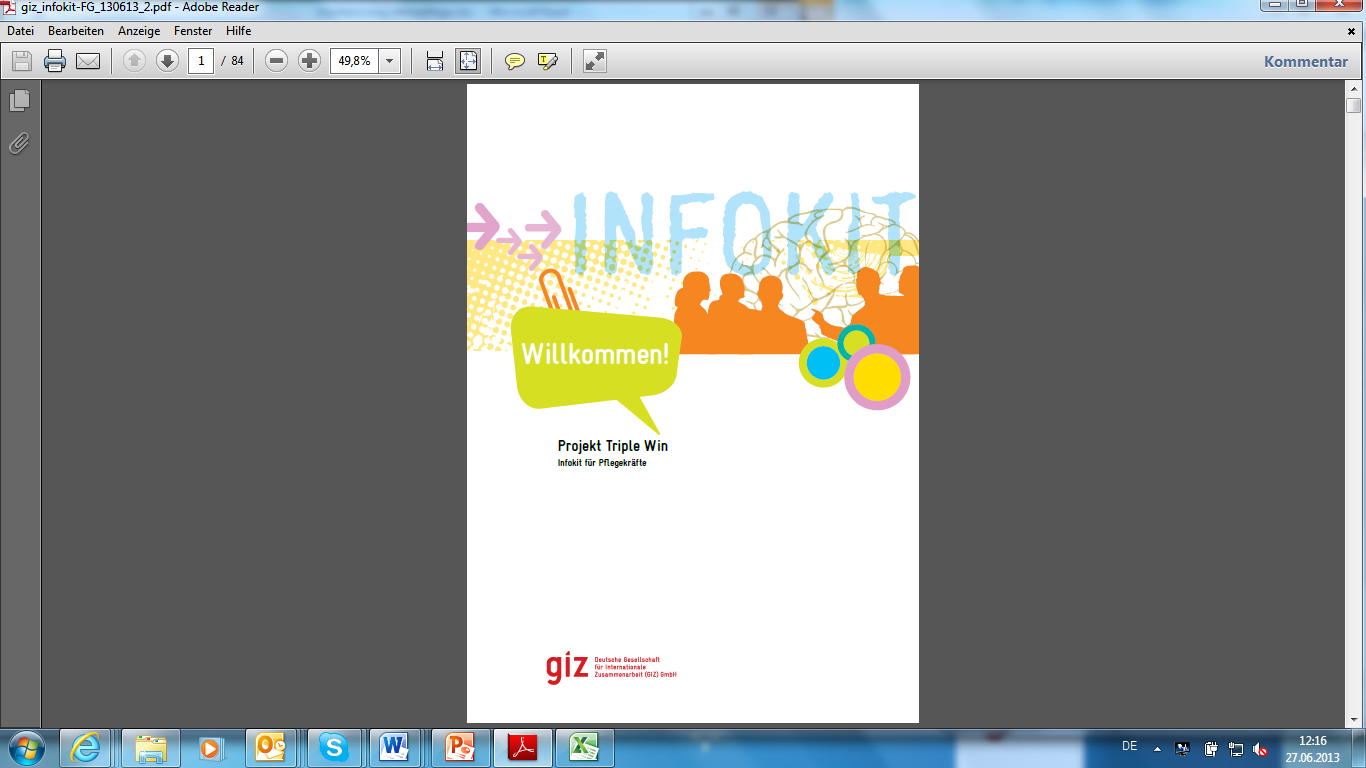 Orientierungstraining 
Ziel: notwendige Ansatzpunkte und Kenntnisse für eine eigenständige Orientierung in Deutschland vermitteln 
Inhalt u.a.: Hintergrundinformationen zu Deutschland; Überblick über Ausreiseprozess, „Fahrplan“ zu ersten Schritten in Deutschland
Dauer: 1 Tag Vollzeit
Abschluss: Teilnahmebestätigung
24.04.2015
9
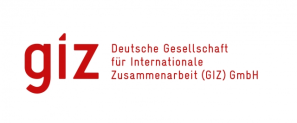 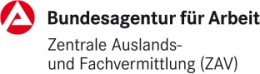 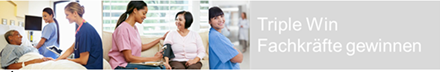 Die Vermittlung
Unterbreitung passgenauer Vermittlungsvorschläge nach Vorlage eines Triple Win Stellenangebots mit GIZ-Dienstleistungsvertrag

Arbeitgeber erstellen Shortlist aufgrund der unterbreiteten Bewerbervorschläge

Arbeitgeber führen Auswahlgespräche vor Ort in den Partnerländern, per Skype oder Telefon  

Organisation evtl. Interviews vor Ort und Begleitung des Auswahltages 

Bekanntgabe der Auswahlergebnisse an Kandidat/-in

Begleitung Folgeprozess: Arbeitsvertrag, Arbeitsmarktzulassung
24.04.2015
10
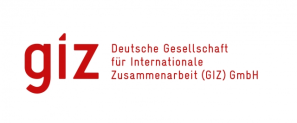 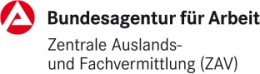 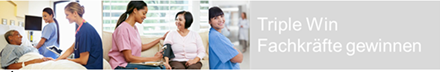 Das Arbeitsverhältnis
Bis zur staatlichen Anerkennung arbeiten die Pflegekräfte im Tätigkeitsprofil eines/r Krankenpflegehelfer/in in Deutschland

Ortsüblicher Arbeitsvertrag (mindestens 1 Jahr); Gehalt i.d.R. 1.900 Euro ohne und 2.300 Euro mit/nach Anerkennung

Reisekosten zum Beschäftigungsort finanziert der Arbeitgeber

Arbeitgeber kümmert sich um eine erste Unterkunft

Arbeitsmarktzulassung an Arbeitgeber gebunden

Projektteilnehmende Pflegekräfte verpflichten sich – mit Unterstützung des Arbeitgebers – im ersten Jahr ihrer Beschäftigung das Verfahren zur Anerkennung der Gleichwertigkeit des Berufsabschlusses zu betreiben
24.04.2015
11
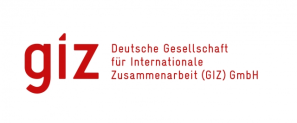 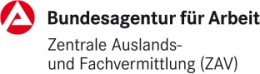 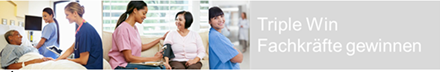 Integrationsbegleitung
Erstberatungsgespräch vor der Einreise der Fachkräfte

Planungs- und Integrationsworkshop für Arbeitgeber

Infokit für Arbeitgeber

Integrationsberater zur individuellen Konzeption der Integrationsbegleitung für die Einrichtung

Unterstützungsbesuch nach Einreise der Fachkräfte bzw. Fachkräftegruppe: 
     Behördengänge begleiten oder Orientierungstag  mit den Fachkräften
24.04.2015
12
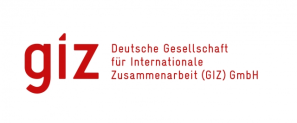 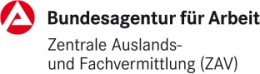 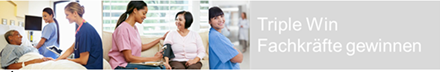 Anerkennungsunterstützung
Unterstützung bei der Antragstellung für die Fachkräfte
Für Arbeitgeber in der Altenpflege: Spezifische Beratung zur Anerkennung in der Gesundheits- und Krankenpflege
Experten-Pool zur Anerkennung ausländischer Qualifikationen in der Gesundheits- und Krankenpflege/Netzwerk mit relevanten Akteuren:
Staatlich anerkannte Gesundheits- und Krankenpflegeschulen
Freiberufliche Dozenten und Prüfer
Staatliche Anerkennungsstellen
Pilotierung von Vorbereitungslehrgängen für die Kenntnisprüfung
24.04.2015
13
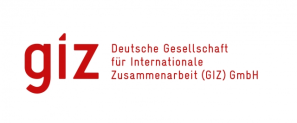 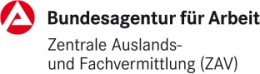 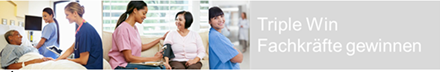 Projekt Triple Win – Aktuell
Rund 520 Pflegefachkräfte aus Serbien, Bosnien und den Philippinen sind in Kliniken, Altenpflegeeinrichtungen und ambulanten Pflegediensten vermittelt
Rund 250 Pflegefachkräfte haben ihre Tätigkeit in Deutschland aufgenommen

Weitere rund 300 Pflegefachkräfte befinden sich in der Vorbereitung vor Ort oder werden diese in Kürze beginnen
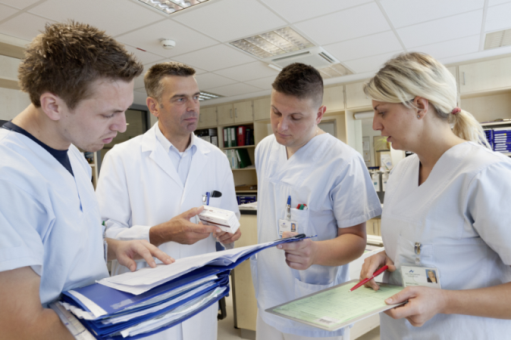 24.04.2015
14
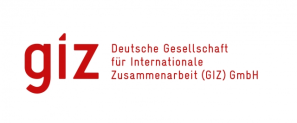 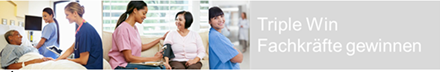 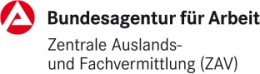 Kontakt
Projekt TRIPLE WIN
Kooperation der Bundesagentur für Arbeit (BA) mit der Deutschen Gesellschaft für
Internationale Zusammenarbeit (GIZ) GmbH
Dag-Hammarskjöld-Weg 1-5
65760 Eschborn

Centrum für internationale Migration und Entwicklung (CIM)
Telefon: +49 6196 79-3588
triplewin@cimonline.de

www.cimonline.de/triplewin
24.04.2015
15